Three Steps To Successfully Maintain CDI In the NICU
By: Julian Everett BSN, RN
Orlando Health Medical System
Arnold Palmer Medical Center
June 7, 2018
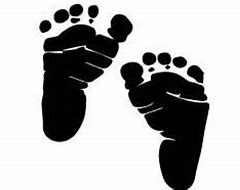 Arnold Palmer Medical Center
Winnie Palmer Hospital for Women and Babies
Arnold Palmer Hospital for Children
Orlando Health CDI Program
Established  in  March 2016 with 7 Nurses
Program has expanded to 40 clinical documentation specialists 
Areas of Coverage (Adults, Pediatrics and Obstetrics) 
We have 7 CDS’s that work underneath APMC
Alexander Center for Neonatology
Our Level III NICU is capable of the highest level of care for high-risk newborns, and is one of the largest and most technologically advanced NICUs in the U.S
Our NICU demonstrates the best outcome statistics in Florida for low-birth-weight babies. U.S. News & World
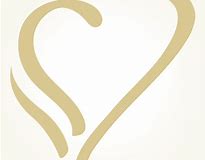 STEP 1
Know the Population
Physician will have a stronger engagement with a CDI who knows the neonatal population
Literature recommendation: 
    Neonatal Intensive Care by Merenstein & 
    Gardner’s and Stable  by Kristine Karlsen
Query Opportunities
STEP 2
Know the Language
A/B’s = Apnea and Bradycardia
A/B SS = Apnea/Bradycardia Self Stimulation 
A/B MS  = Apnea/Bradycardia Mild  Stimulation  
A/B Mods  = Apnea/Bradycardia Moderate Stimulation
Cont..
HIE = Hypoxic Ischemic Encephalopathy
PIE =  Interstitial Emphysema
BPD = Bronchopulmonary Dysplasia 
RDS = Respiratory Distress Syndrome
NEC = Necrotizing Enterocolitis 
IVH = Intraventricular Hemorrhage
STEP 3
ENGAGEMENT
Conduct monthly educational meetings
Trend common queries
Build a partnership 
Be consistent
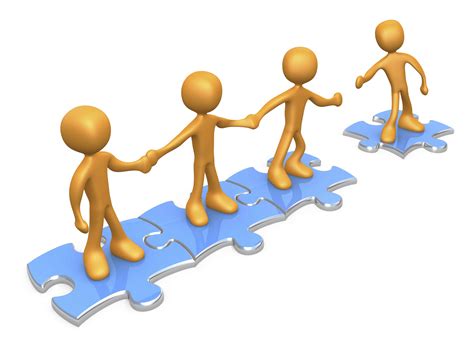 [Speaker Notes: Physician love praises showed them how much they have improved with their documentation]
Our Success
We have a 100% response rate 
All queries are closed out within 48 hours
Increase of patients being discharged in a 
     SOI of 3 & 4
Resolved the improper use of “Post-Operative Respiratory Failure”
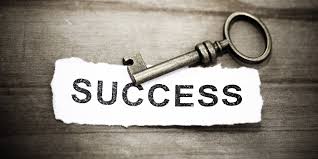